PREVALENCE OF BURNOUT AMONGST DOCTORS
Presented by
  Neha Dang
ABOUT   JAYPEE
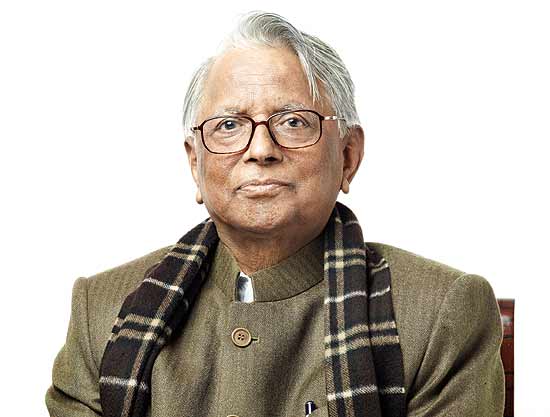 Shri Jaiprakash Gaur
       Revered Founder Chairman of the Jaypee Group
The group has a turnover of approximately 
     US $ 3.3 Billion


Jaypee Group is five decade old conglomerate based in    
    Noida, India
Source – JMC website http://jaypeehealthcare.com/about_group
JAYPEE MEDICAL CENTRE
VISION
“Promoting healthcare to the common masses with the growing needs of  society by providing  quality and affordable  medical care with commitment.”
MISSION
“The Jaypee Group is committed to meet the healthcare needs of the population in Noida and the surrounding regions through building Jaypee Medical Centre as a super speciality hospital with advanced healthcare facilities, the latest diagnostic services, and state-of-the-art technology focused on medical specialities that meet the needs of the population.  The Jaypee Medical Centre will be the ultimate choice for  medical care.”
The hospital would be spread over 8.5 lakh sq feet with a 507 bed capacity (ICU beds: 117) and plans to upgrade by another 500 beds in the future
Key Highlights
   13 modular OT’s, 3 Cath labs, Endoscopy Suite, Cardiac Suite, PET CT, MRI, CT , Gamma Camera, Fully automated lab, Ultra Modern Blood Bank, IVF Complex, Linac and Brachy etc 
Proposed Nursing School on campus 
Would be a LEED Certified building
Would target for  Joint Commission International  accreditation  in first year
The Jaypee Medical Center will emerge as an international level quality healthcare facility for the residents of the Noida Township, as well as nearby villages, the neighboring areas of Delhi and the National Capital Region
    Centres of Excellence:
Cardiology and Cardiac Surgery
Neurology and Neuro Surgery
Orthopedics and Joints
Solid Organ Transplant
Minimal invasive surgery
Oncology
And more…
  Specialties and Super Specialties
Critical Care Medicine  & Trauma
Mother & Child Care
Gastroenterology & GI Surgery
Internal Medicine & General Surgery
Endocrinology
Rheumatology
Urology & Nephrology
Physical Medicine & Rehabilitation Services
Advanced Diagnostics-Lab Medicine/Radio Imaging/Transfusion Medicine
Aesthetic Medicine Centre 
Behavioral Science
And many more…
A descriptive study to measure the prevalence of burnout amongst doctors of private and government hospitals in Delhi
Definition
Burnout can be defined as the negative emotional/psychological state of an individual functioning in a workplace, induced as a result of prolonged emotional and interpersonal work-related stressors and mediated by individual characteristics (Golembiewski et al.1998).

"Burnout is the index of dislocation between what people are and what they have to do. It represents an erosion in values, dignity, spirit and erosion of the human soul”(Maslach 1997)
RATIONALE
Dearth of Doctors -   Doctor-population ratio in India is 1:1700(MCI) in comparison to world average  of  1.5:1000

Correlation with Negative responses to the job

Performance – can have devastating consequences for patient

More in service industry

Global Pandemic  (Boudreau,2000)
The well-being of physicians is related to patient satisfaction

 The satisfaction of physicians in an organization will enhance recruitment and retention of staff, saving the enormous cost of staff and physician turnover

 Physician well-being increases productivity and promotes patient safety and reduces the probability of errors.
DIFFERENCE  BETWEEN   BURNOUT & STRESS
CAUSES OF BURNOUT
Low pay package
Enormous workload
Lack of support from supervisor and colleagues
Lack of equipment (latest technology)to work 
Fear, grief and guilt about patient death or unsatisfactory outcome
Feeling isolated / not enough time to connect with personal and social life
Insufficient protected research time and funding
Setting unrealistic goals or having them imposed on oneself
OBJECTIVES

To find out the prevalence of burnout amongst doctors 
    practicing in Delhi.

To find out the relationship between burnout and 
   demographic variables like age, gender, organisation, 
   speciality, designation and time spent on hobbies or
   areas of interest other than medicine
METHODOLOGY
Study Design- Descriptive, Cross sectional  

    Sample Size- A total of 260 questionnaires were distributed in both private and government hospitals and 144 were returned back  with response rate of 55 %. 

    Out of the 144 samples received, 15 samples were rejected due to the inadequate/partial fulfillment of the data remaining with 129(50%) samples.
Convenience sampling method
The list of hospitals where the study was conducted is as below:
Government Hospitals
Hindu Rao Hospital
ESI Hospital,Jhilmil
Swami Dayanand Hospital
Private Hospitals
Fortis Hospital, Shalimar Bagh
 St. Stephen’s Hospital
Sant Parmanand Hospital
Holy Family Hospital
The independent variables used for the study includes:
Age
Gender
Organization (Govt. /private)
Designation
Speciality
Time spent on hobbies or areas of interest other than medicine
Instrument for Data Collection:-
   Boudreau Burnout Questionnaire (BBQ)- an instrument which has been used for several studies
   Found to be valid and reliable after doing the psychometric analysis (Hair et al.,1998).
    For its measurement, the  single syndrome is defined          by three components; 
Emotional Exhaustion

Depersonalization

Reduced Personal Accomplishment
Cntd..
A respondent answers 30 questions in the Boudreau burnout questionnaire(10 –Each)
  
 Each question is scored on a 7 point Likert scale  with “Completely False“- 1 and “Absolutely True" - 7

 Categorized into HI(high) or LO(low) categories

  The median split values for the components are : 
22 for depersonalization
29 for lack of personal accomplishment 
32 for emotional exhaustion
Cntd..
Using the Phase Model Approach, the respondent 
is classified into one of the eight phases of burnout, as 
shown in the following table
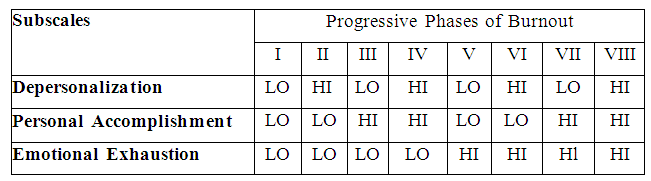 Cntd..
.
   
    The next step in measuring burnout is to compress the eight phases into three for ease of understanding.   
    These are
Initial phase : 1 to 3

Moderate phase : 4 & 5 

Advanced phase : 6 to 8

   The data collected was entered in the statistical package for social sciences (SPSS) version 16.0 and Microsoft excel for  analysis.
Hypothesis of the Study
Hypothesis 1: Doctors in younger age group tend to have higher rates of burnout(Maslach and Leiter 2001)

Hypothesis 2: Female doctors tend to have higher rates of burnout(McMurray et al.2000)

Hypothesis 3: Doctors working in govt. organisation tend to have higher rates of burnout
Cntd..
Hypothesis 4: Medical Specialists tend to have higher rates of burnout (Schmoldt&Freeborn,1994) 

Hypothesis5: Resident Doctors tend to  have higher rates of burnout

Hypothesis 6: Doctors spending less time on hobbies tend to have higher rates of burnout(Edwards and Silversin 2002)
OBSERVATIONS AND FINDINGS
1.Respondent analysis:  Age Distribution of the Sample
Figure 1: Age distribution of the sample (129)
Gender Distribution of the sample(129):
Figure2 : Gender Distribution of the sample (129)
Organisation in which the respondents work:
Figure 3: Organisation, the respondents belong to
Speciality profile of the respondents:
Figure 4: Speciality profile of the respondents (129)
Designation of the respondents:
Figure 5: Designation of the respondents(129)
Time spent on hobbies/areas of special interest
Figure 6: Time spent on hobbies/areas of special interest
Frequency of respondents in each Phase of burnout
22%
12 %
10 %
11 %
6%
7 %
Figure7: Frequency of respondents in each phase of burnout
Frequency of respondents categorized in three
    Phases of burnout
42%
37%
21%
Figure8: Frequency of respondents categorized in three Phases of burnout
Chi Square Test
Test of hypothesis
Age in relation to the levels of burnout
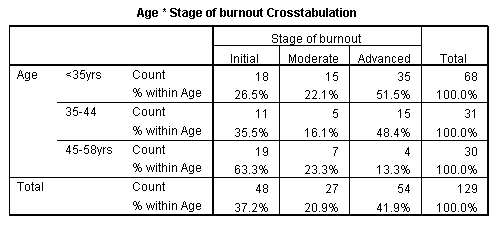 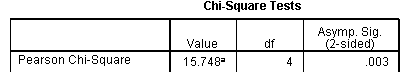 .003
Threshold value-0.05
Chi Square Test
Test of hypothesis
Gender in relation to levels of burnout
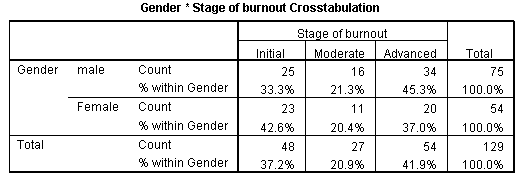 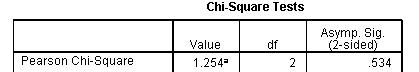 .
.534
Threshold value-0.05
Chi Square Test
Test of hypothesis
  Organisation in relation to the levels of burnout
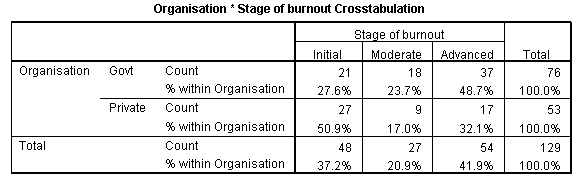 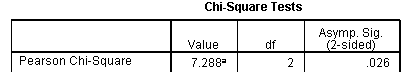 .026
Threshold value-0.05
Chi Square Test
Test of hypothesis
Speciality in relation to levels of burnout
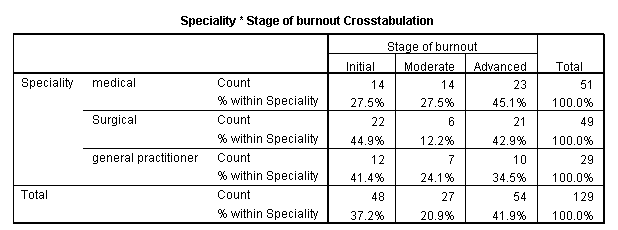 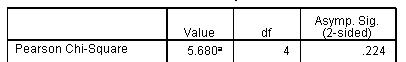 .224
Threshold value-0.05
Chi Square Test
Test of hypothesis
Designation in relation to levels of burnout
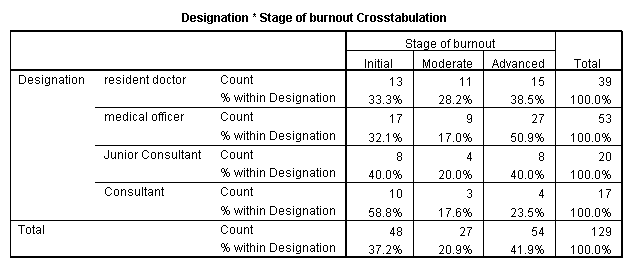 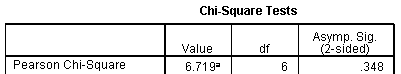 .348
Threshold value-0.05
Chi Square Test
Time spent on hobbies/areas of special interest 
in relation to levels of burnout
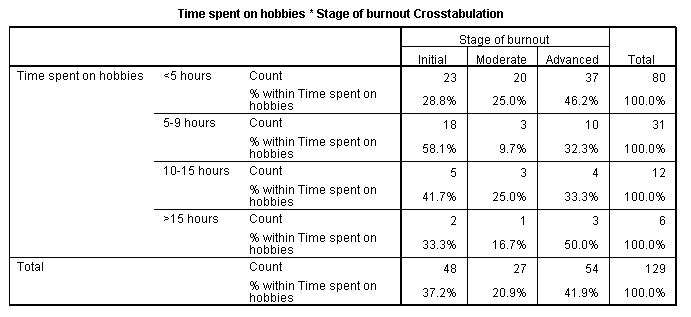 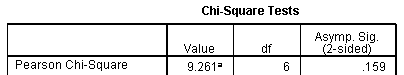 .159
Threshold value-0.05
Summary of Hypothesis and Results 

The result shows that 42% of doctors are in the 
    advanced state of Burnout.

Hypothesis 1: Doctors in younger age group tend to have higher rates of burnout is supported

Hypothesis 2: Female doctors tend to have higher rates of burnout  is  not supported.

Hypothesis 3: Doctors working in govt. organisation tend to have higher rates of burnout stands supported
Hypothesis 4: Medical Specialists tend to have higher rates of burnout is not supported

Hypothesis5: Resident Doctors tend to  have higher rates of burnout is not supported

Hypothesis 6: Doctors spending less time on hobbies tend to have higher rates of burnout is not supported
DISCUSSION
   The study shows that India, too, is experiencing the global pandemic of burnout.  The agony of the sick, the bleeding, the dying coupled with superhuman expectations from the doctors day in and day out is bound to put lots of cumulative strain on their minds and burnout is a natural consequence of that.

    Doctors in younger age group have high levels of burnout    This age is the most productive age group Younger doctors usually do relentless 36 hours shifts, going without sleep and without meals. Added to this, are the ambiguities pertaining to the career.
Doctors working in government hospitals in a city like Delhi face heavy workloads with never ending OPD queues and wards overflowing with patients. Further there are inadequate resources, poor working conditions, occupational hazards and salaries perceived to  be not in commensurate with the workloads. Doctors working in private settings do have their own stressors such as higher accountability, stiff competition in the industry, the fears of litigation etc.
It is imperative that the policy makers, the professional bodies and the doctors themselves take a serious note of this and move for change to mitigate this misery.
RECOMMENDATIONS
Individual level (for doctors)

Need to recognise and accept that they are suffering

Adopt healthy work and lifestyle habits

Practice stress management techniques and seek counseling
Organisation level

Establishment of a physician health committee, whose function will be to review corporate decisions for their impact on physician wellness and measure physician well-being as an outcome.

Establishment of a mentor program  to guide and support doctors for career development and help them in balancing their personal and professional lives.  

Provision of periodic continuing medical education programs on various topics related to well-being.
Flexible scheduling to allow time off for critical family events and leaves to pursue travel and  vocational interests 
 Paperwork reduction 
Involvement of physicians in the design and management of their practice environments
A sabbatical program linked to productivity incentives
Provision of membership in fitness center and focusing on welfare programmes
LIMITATIONS
The study was essentially hospital based. For a more magnified view, such a study should have a broader base involving doctors running small nursing homes/hospitals and those having standalone practice
The study was done only in one city, Delhi 
The study did not take into account workload perceptions. This variable although, difficult to measure, can provide further insight into the burnout phenomenon
Burnout can also be due to some other reasons like family circumstances and personal factors
CONCLUSION
The results of the study throw some light on phenomenon of burnout in doctors .Percentage of doctors in advanced burnout stage is alarmingly high. Younger doctors and those working in government hospitals are the most likely candidates to suffer burnout. The phenomenon is seen across the specialities whether medical and surgical and both the genders are equally vulnerable to the malady.
Direction for future research
An article pertaining to burnout was published in Times of India on 24 February 2011
  “A  new research suggests that spit and blood tests can detect burnout before it happens” by researchers Sonia Lupien and Robert –Paul Juster of the University of Montreal.     
   The levels of stress hormone cortisol are often high in people suffering from depression, while it tends to be low in cases of burnout. 
   Future research on the phenomenon can attempt to relate the biochemical profile of an individual with the burnout levels which should help in predicting and treating burnout.